Figure 3. SOX2 is able to activate transcription of the LHX3 promoter in vitro. (A) Electrophoretic mobility shift ...
Hum Mol Genet, Volume 17, Issue 14, 15 July 2008, Pages 2150–2159, https://doi.org/10.1093/hmg/ddn114
The content of this slide may be subject to copyright: please see the slide notes for details.
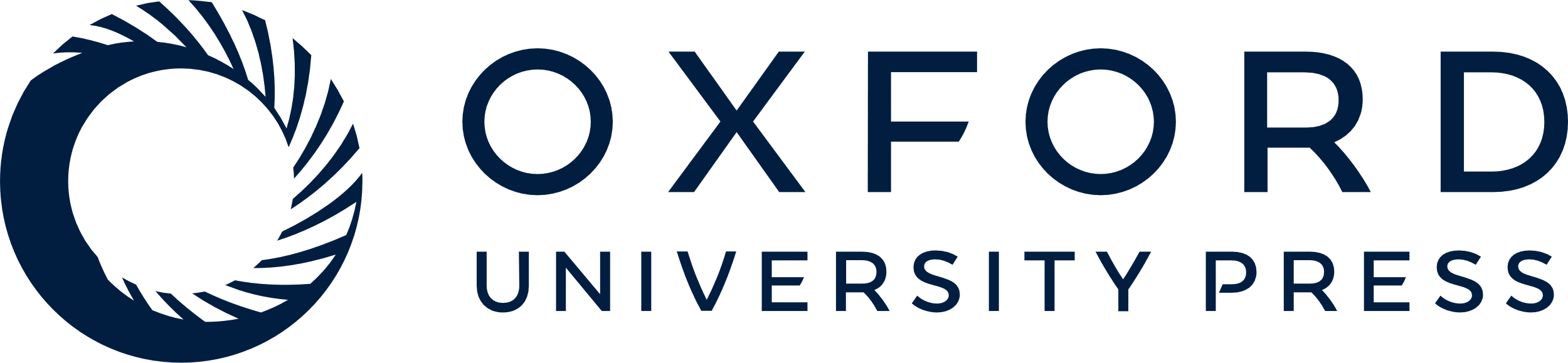 [Speaker Notes: Figure 3. SOX2 is able to activate transcription of the LHX3 promoter in vitro. (A) Electrophoretic mobility shift assay showing that SOX2 is capable of binding to a radiolabeled DNA probe encompassing a putative SOX2-binding site in the LHX3 proximal promoter. Mutation of the SOX2-binding site (sequence shown on left) resulted in the inability of SOX2 to bind. (B) Luciferase reporter assay in CHO cells showing that SOX2 is capable of activating transcription of the LHX3 proximal promoter in a dose dependent manner in vitro. Increasing amounts of SOX2 expression construct (1–75 ng) were co-transfected with a reporter construct comprising a 557 bp fragment of the LHX3 proximal promoter containing the SOX2-binding site identified in (A). (C) Luciferase reporter assay showing activation of the reporter when transfected into NT2/D1 cells which express endogenous SOX2; mutation of the SOX2-binding site results in significant loss of reporter gene activation. (D) EMSA showing that a protein complex from NT2/D1 nuclear extracts is capable of binding to a probe containing the putative SOX2-binding site. Addition of anti-SOX2 antibody results in slower migration of the protein:DNA complex. No protein:DNA complex is formed between NT2/D1 nuclear proteins and the probe containing the mutated SOX2-binding site. Transfection results are presented as mean ± SD of three independent experiments performed in triplicate.


Unless provided in the caption above, the following copyright applies to the content of this slide: © The Author 2008. Published by Oxford University Press. All rights reserved. For Permissions, please email: journals.permissions@oxfordjournals.org]